Core-Stateless Fair Queueing:A Scalable Architecture to Approximate Fair Bandwidth Allocations in High Speed Networks
Ion Stoica, Scott Shenker, and Hui Zhang
SIGCOMM’98, Vancouver, August 1998
subsequently
IEEE/ACM Transactions on Networking 11(1), 2003, pp. 33-46.

Presented by Bob Kinicki
1
Outline
Introduction
Core-Stateless Fair Queueing (CSFQ)
Fluid Model Algorithm
Packet Algorithm
Flow Arrival Rate
Link Fair Share Rate Estimation
NS Simulations
Conclusions
2
Advanced Computer Networks:  CSFQ Paper
Introduction
This paper brings forward the concept of “fair” allocation.
The claim is that fair allocation inherently requires routers to maintain state and perform operations on a per flow basis.
The authors present an architecture and a set of algorithms that is “approximately” fair while using FIFO queueing at internal routers.
3
Advanced Computer Networks:  CSFQ Paper
An “Island” of Routers
Destination
Source
Edge
Router
Core
Router
Destination
4
Advanced Computer Networks:  CSFQ Paper
Outline
Introduction
Core-Stateless Fair Queueing (CSFQ)
Fluid Model Algorithm
Packet Algorithm
Flow Arrival Rate
Link Fair Share Rate Estimation
NS Simulations
Conclusions
5
Advanced Computer Networks:  CSFQ Paper
Core-Stateless Fair Queueing
Ingress edge routers compute per-flow rate estimates and insert these estimates as labels into each packet header.
Only edge routers maintain per flow state.
Labels are updated at each router based only on aggregate information.
FIFO queuing with probabilistic dropping of packets on input is employed at the core routers.
6
Advanced Computer Networks:  CSFQ Paper
Edge – Core Router Architecture
7
Advanced Computer Networks:  CSFQ Paper
Fluid Model Algorithm
Assume the bottleneck router has an output link with capacity C.
Assume each flow’s arrival rate, ri (t) , is known precisely.
 The main idea is that max-min fair bandwidth allocations are characterized such that all flows that are bottlenecked by a router have the same output rate.
This rate is called the fair share rate of the link.
Let α(t) be the fair share rate at time t.
8
Advanced Computer Networks:  CSFQ Paper
Fluid Model Algorithm
If max-min bandwidth allocations are achieved, each flow receives service at a rate given by
 	
                          min (ri (t), α(t))

Let A(t) denote the total arrival rate:

If A(t) > C , then the fair share is the unique solution to
9
Advanced Computer Networks:  CSFQ Paper
Fluid Model Algorithm
Thus, the probabilistic fluid forwarding algorithm that achieves fair bandwidth allocation is:
Each incoming bit of flow i is dropped with probability
             max (0,1-α(t)/ri(t))          (2)
These dropping probabilities yield fair share arrival rates at the next hop.
10
Advanced Computer Networks:  CSFQ Paper
Packet Algorithm
Moving from a bit-level, bufferless fluid model to a packet-based, buffer model with unknown arrival rates leaves two challenges:
Estimate the flow arrival rates ri(t)
Estimate the fair share α(t)
This is possible because the rate  estimator incorporates the packet size.
11
Advanced Computer Networks:  CSFQ Paper
Flow Arrival Rate
At each edge router, use exponential averaging to estimate the rate of a flow. For flow i, let
lik  be the length of the kth packet.
tik  be the arrival time of the kth packet.

Then the estimated rate of flow i,  ri is updated every time a new packet is received:
 
       rinew = (1-e-T/K) L / T + (e-T/K)riold     (3)

where
              T = Tik = tik – tik-1
         L = lik              and    K is a constant
12
Advanced Computer Networks:  CSFQ Paper
Link Fair Rate Estimation
If we denote the estimate of the fair share by             and the acceptance rate by              , we have



Note – if we know ri(t), then         can be determined by finding the unique solution to F(x) = C.
However, this requires per-flow state !
Instead, aggregate measurements of F and A are used to compute      .
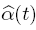 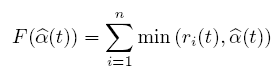 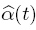 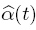 13
Advanced Computer Networks:  CSFQ Paper
Heuristic Algorithm
The heuristic algorithm needs three aggregate state variables:
	         ,     ,      where      is the estimated aggregate arrival rate and      is the estimated accepted traffic rate .    
When a packet arrives, the router computes:

                                                                            (5)

where T is the interarrival time between the current and previous packet.
and similarly computes     .
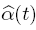 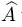 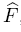 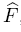 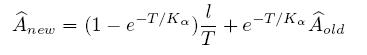 14
Advanced Computer Networks:  CSFQ Paper
CSFQ Algorithm
When a packet arrives,      is updated using exponential averaging (equation 5).
If the packet is dropped,     remains the same.
If the packet is not dropped,     is updated using exponential averaging.
At the end of an epoch (defined by Kc ), if the link is congested during the whole epoch, update       :
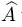 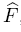 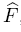 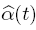 15
Advanced Computer Networks:  CSFQ Paper
CSFQ Algorithm (cont.)
If the link is not congested,           is set to the largest rate of any active flow seen during the last Kc time units.

       feeds into the calculation of drop probability, p, for the next arriving packet as α in
		    p = max (0 , 1 – α / label)
16
Advanced Computer Networks:  CSFQ Paper
CSFQ Algorithm (cont.)
Estimation inaccuracies may cause          to exceed link capacity.
Thus, to limit the effect of Drop Tail buffer overflows, every time the buffer overflows         is decreased by 1% in the simulations.
If link becomes uncongested, algorithm assumes it remains uncongested until buffer occupancy reached 50% or higher.
17
Advanced Computer Networks:  CSFQ Paper
CSFQ Pseudo Code
Figure 3
18
Advanced Computer Networks:  CSFQ Paper
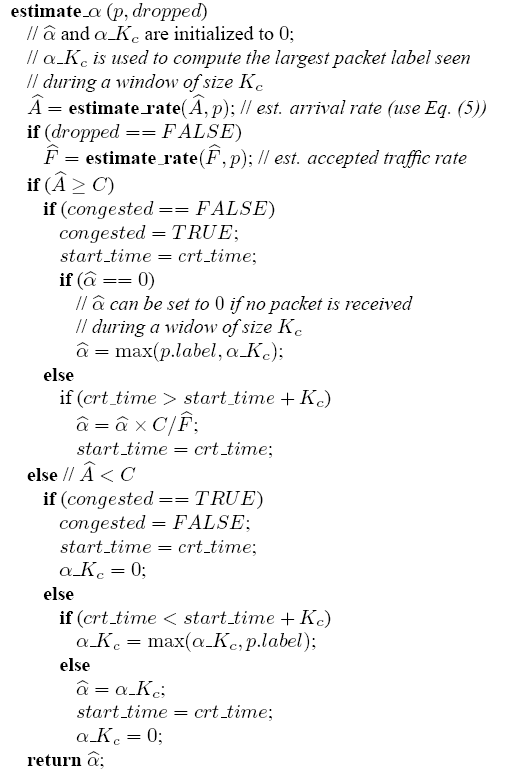 CSFQ Pseudo Code
19
Advanced Computer Networks:  CSFQ Paper
Label Rewriting
At core routers, outgoing rate is merely the minimum between the incoming rate and the fair rate, α . 
Hence, the packet label L can be rewritten by
                L new = min (L old , α )
20
Advanced Computer Networks:  CSFQ Paper
Outline
Introduction
Core-Stateless Fair Queueing (CSFQ)
Fluid Model Algorithm
Packet Algorithm
Flow Arrival Rate
Link Fair Share Rate Estimation
NS Simulations
Conclusions
21
Advanced Computer Networks:  CSFQ Paper
Simulations
A major effort of the paper is to compare CSFQ  to four algorithms via ns-2 simulations.
FIFO
RED
FRED (Flow Random Early Drop)
DRR (Deficit Round Robin)
22
Advanced Computer Networks:  CSFQ Paper
FRED (Flow Random Early Drop)
Maintains per flow state in router.
FRED preferentially drops a packet of a flow that has either:
Had many packets dropped in the past
A queue larger than the average queue size
Main goal : Fairness
FRED-2 guarantees a minimum number of buffers for each flow .
23
Advanced Computer Networks:  CSFQ Paper
DRR (Deficit Round Robin)
Represents an efficient implementation of WFQ.
A sophisticated per-flow queueing algorithm.
Scheme assumes that when router buffer is full, the packet from the longest queue is dropped.
Can be viewed as the “best case” algorithm with respect to fairness.
24
Advanced Computer Networks:  CSFQ Paper
ns-2 Simulation Details
Use TCP, UDP, RLM (Receiver-driven Layered Multicast) and On-Off traffic sources in separate simulations.
Bottleneck link: 10 Mbps, 1ms latency, 64KB buffer
CSFQ threshold is 16KB.
RED, FRED (min, max) thresholds: (16KB, 32KB)
K and Kc = 100 ms.            = 200ms.
Kα
25
Advanced Computer Networks:  CSFQ Paper
A Single Congested Link
First Experiment : 32 UDP CBR flows
Each UDP flow is indexed from 0 to 31 with flow 0 sending at 0.3125 Mbps and each of the i subsequent flows sending (i+ 1) times its fair share of 0.3125 Mbps.
Second Experiment : 1 UDP CBR flow, 31 TCP flows
UDP flow sends at 10 Mbps
31 TCP flows share a single 10 Mbps link.
26
Advanced Computer Networks:  CSFQ Paper
Figure 5b: 32 UDP Flows
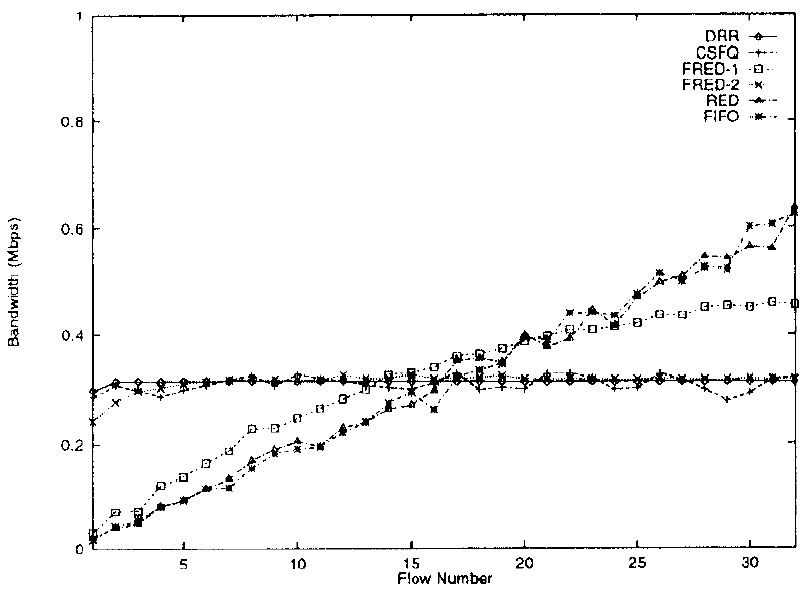 Only CSFQ, DRR
and FRED-2 can
contain UDP flows!!
27
Advanced Computer Networks:  CSFQ Paper
Figure 6a : One UDP Flow, 31 TCP Flows
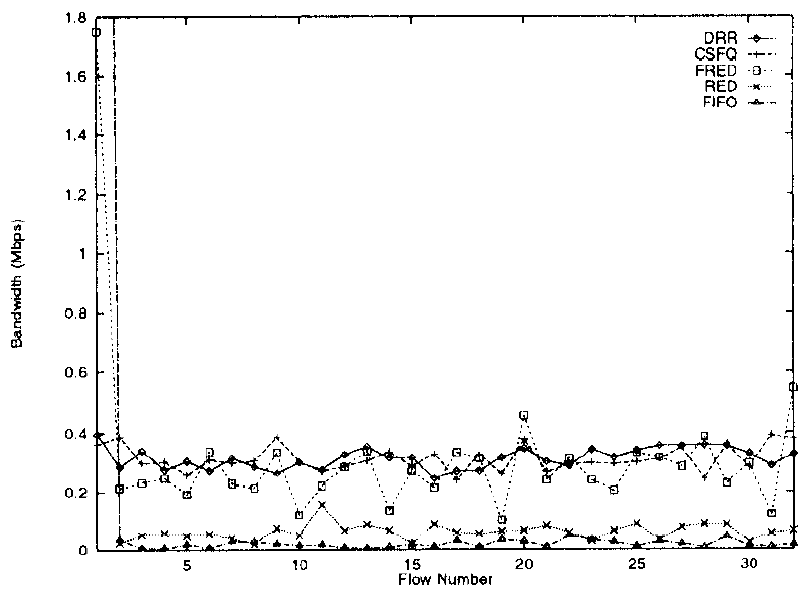 Only CSFQ and
DRR can contain
Flow 0 – the only
UDP flow!
28
Advanced Computer Networks:  CSFQ Paper
A Single Congested Link
Third Experiment Set : 31 simulations
Each simulation has a different N, 
   N = 2 … 32.
One TCP and N-1 UDP flows with each UDP flow sending at twice the fair share rate of 10/(N +1) Mbps.
29
Advanced Computer Networks:  CSFQ Paper
Figure 6b : One TCP Flow, N-1 UDP Flows
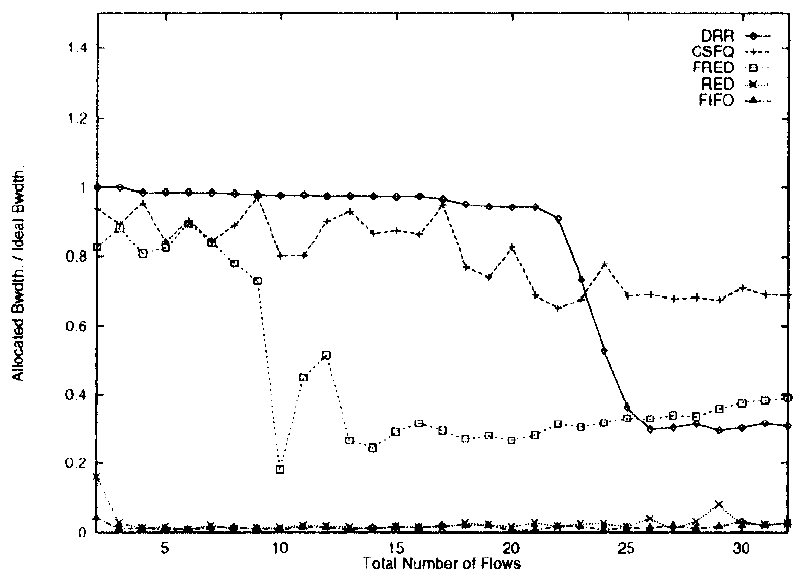 Normalized fair share
throughput for one TCP source
DRR good for less
than 22 flows.

CSFQ better than
DRR when a large
number of flows.

CSFQ beats FRED.
30
Advanced Computer Networks:  CSFQ Paper
Multiple Congested Links
1-10
K1-K10
UDP
Sinks
TCP/  UDP-0
Source
Router K+1
Router
Router
Router K
TCP/ UDP-0
Sink
UDP
Sources
1
10
11
20
K1
K10
31
Advanced Computer Networks:  CSFQ Paper
Multiple Congested Links
First experiment :  CBR UDP flow 0 sends at its fair share rate, 0.909 Mbps while the other ten “crossing” UDP flows send at 2 Mbps.
Second experiment: Replace the UDP flow with one TCP flow and leave the ten crossing UDP flows.
32
Advanced Computer Networks:  CSFQ Paper
Figure 8a : UDP source
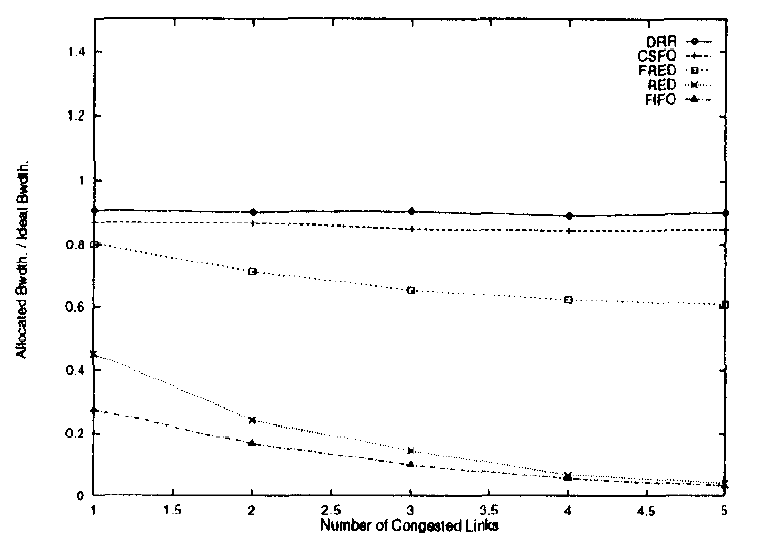 Fraction of UDP-0 traffic forwarded
versus the number of congested links
33
Advanced Computer Networks:  CSFQ Paper
Figure 8b : TCP Source
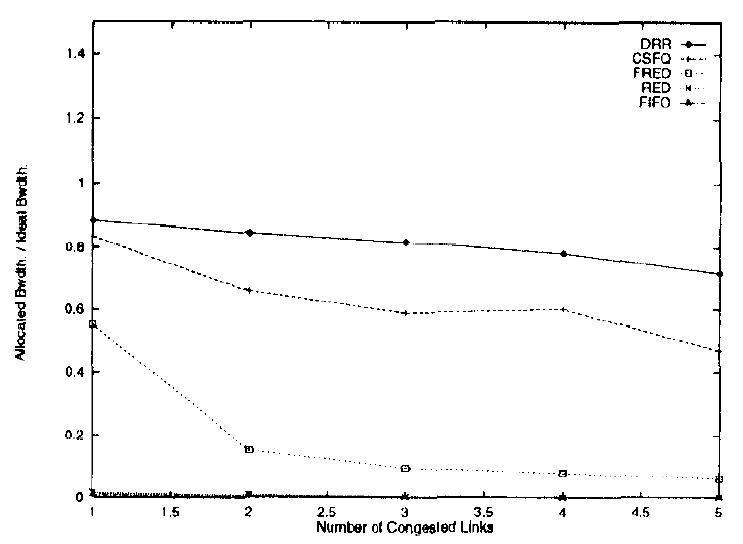 Fraction of TCP-0 traffic forwarded
versus the number of congested links
34
Advanced Computer Networks:  CSFQ Paper
Receiver-driven Layered Multicast (RLM)
RLM is an adaptive scheme in which the source sends the information encoded in a number of layers.
Each layer represents a different multicast group.
Receivers join and leave multicast groups based on packet drops experienced.
35
Advanced Computer Networks:  CSFQ Paper
Receiver-driven Layered Multicast (RLM)
Simulation of three RLM flows and one TCP flow with a 4 Mbps link.
Fair share for each is 1 Mbps.
Since router buffer set to 64 KB, K, Kc, and        are set to 250 ms.
Each RLM layer I sends 2i+4 Kbps with each receiver subscribing to the first five layers.
Kα
36
Advanced Computer Networks:  CSFQ Paper
Figure 9b : FRED
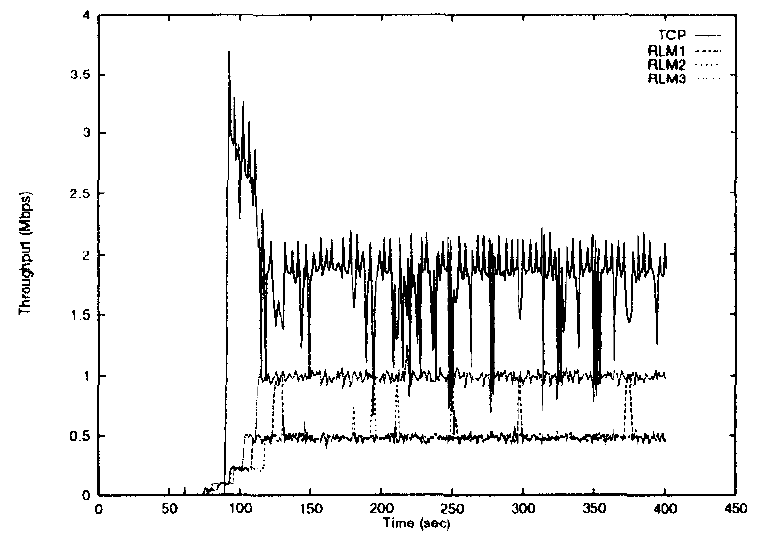 37
Advanced Computer Networks:  CSFQ Paper
Figure 9e : RED
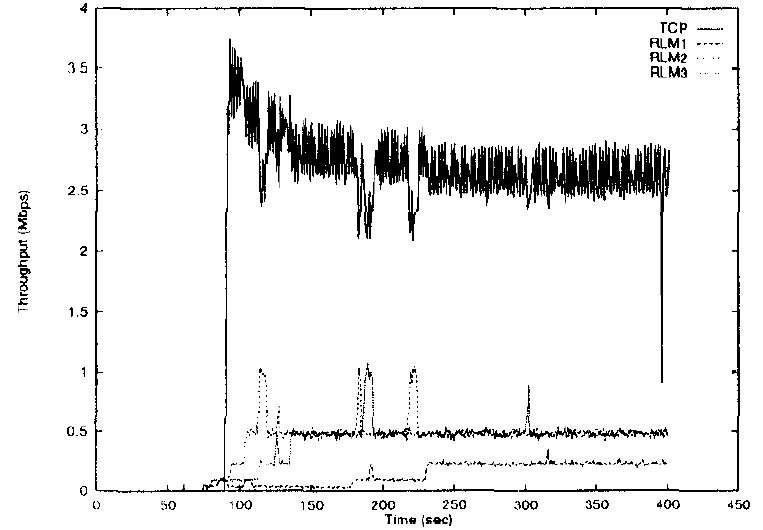 38
Advanced Computer Networks:  CSFQ Paper
Figure 9f : FIFO
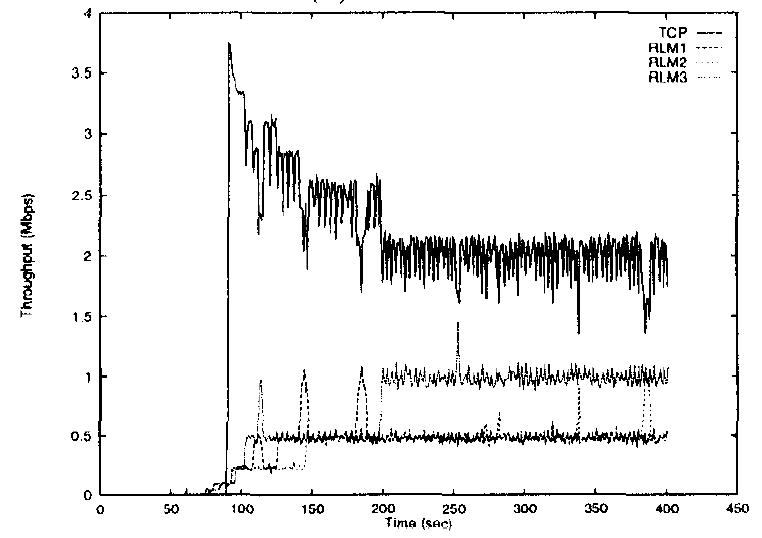 39
Advanced Computer Networks:  CSFQ Paper
Figure 9a : DRR
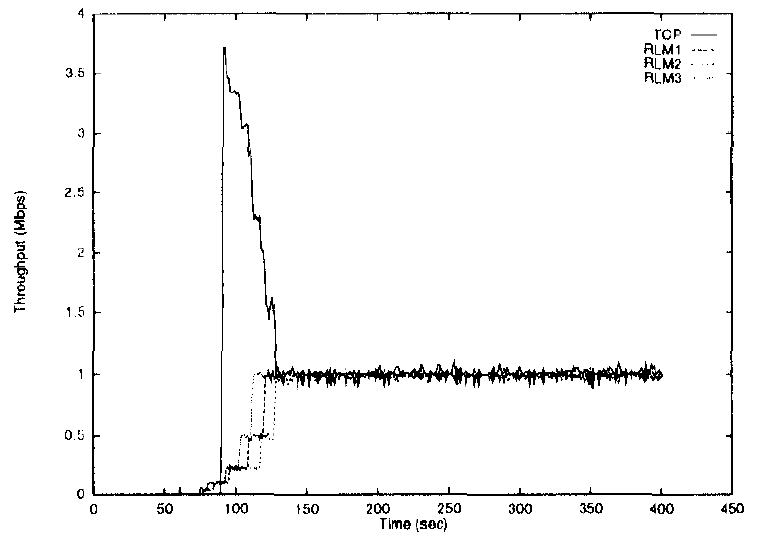 40
Advanced Computer Networks:  CSFQ Paper
Conference Figure : CSFQ
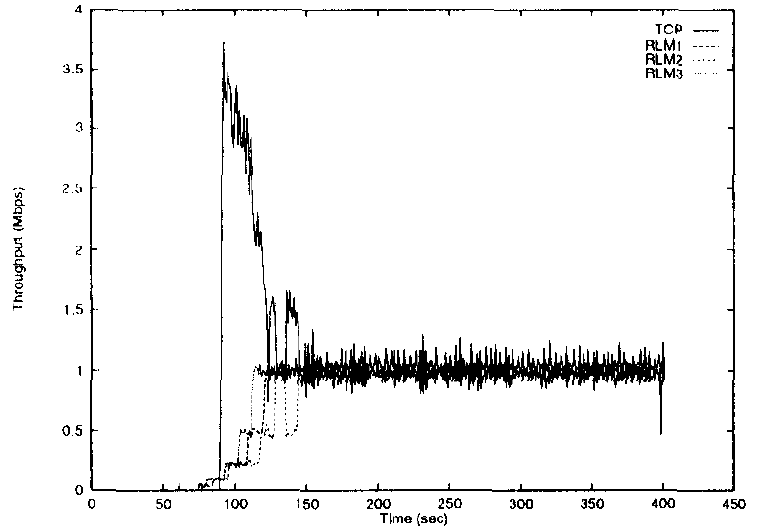 K,= Kc = Kα = 250 ms.
41
Advanced Computer Networks:  CSFQ Paper
Figure 9c: CSFQ
42
Advanced Computer Networks:  CSFQ Paper
Figure 9d: CSFQ
43
Advanced Computer Networks:  CSFQ Paper
On-Off Flow Model
One approach to modeling interactive, Web traffic :: OFF represents “think time”.
ON and OFF times are drawn from exponential distribution with means of 200 ms and 3800 ms respectively ( K set to 200 ms).
During ON period source sends at 10 Mbps.
19 CBR flows sending at 0.5Mbps
44
Advanced Computer Networks:  CSFQ Paper
Table IOne On-Off Flow, 19 CBR Flows
4899 packets sent!
45
Advanced Computer Networks:  CSFQ Paper
Web Traffic
A second approach to modeling Web traffic uses Pareto Distribution to model the length of a TCP connection.
In this simulation 60 TCP flows whose interarrivals are exponentially distributed with mean 0.1 ms and Pareto distribution with shaping parameter 1.06 that yields a mean connection length of 40,1 KB packets.
One CBR flow sending at 10 Mbps.
46
Advanced Computer Networks:  CSFQ Paper
Table II60 Short TCP Flows, One CBR Flow
47
Advanced Computer Networks:  CSFQ Paper
Table III : 19 TCP Flows, One CBR Flow with propagation delay of 100 ms
48
Advanced Computer Networks:  CSFQ Paper
Figure 10Packet Relabeling
Sources
10 Mbps
Flow 1
Link 1
10 Mbps
Router 1
10 Mbps
Link 2
10 Mbps
Flow 2
Router 2
Sink
10 Mbps
Flow 3
49
Advanced Computer Networks:  CSFQ Paper
Table IV  UDP and TCP with CSFQ Packet Relabeling
Link 2 Throughput
50
Advanced Computer Networks:  CSFQ Paper
Unfriendly Flows
Using TCP congestion control requires cooperation from other flows.
Three types cooperation violators:
Unresponsive flows (e.g., Real Audio)
Not TCP-friendly flows (e.g., RLM)
Flows that lie to cheat.
 This paper deals with unfriendly flows!!
51
Advanced Computer Networks:  CSFQ Paper
Outline
Introduction
Core-Stateless Fair Queueing (CSFQ)
Fluid Model Algorithm
Packet Algorithm
Flow Arrival Rate
Link Fair Share Rate Estimation
NS Simulations
Conclusions
52
Advanced Computer Networks:  CSFQ Paper
Conclusions
This paper presents Core Stateless Fair Queueing and offers many simulations to show how CSFQ provides better fairness than RED or FIFO.
They mention issue of “large latencies”. This is the robust versus fragile flow issue from FRED paper.
CSFQ ‘clobbers’ UDP flows!
53
Advanced Computer Networks:  CSFQ Paper
Significance
First paper to use hints from the edge of the subnet.
Deals with UDP as CBR flows. Many AQM algorithms ignore UDP.
Makes a reasonable attempt to look at a variety of traffic types.
54
Advanced Computer Networks:  CSFQ Paper
Problems/ Weaknesses
“Epoch” is related to three  K constants in a way that can produce different results.
How does one set the three K constants for a variety of situations?
There is no discussion of algorithm “stability”.
55
Advanced Computer Networks:  CSFQ Paper
Acknowledgments
Figures extracted from presentation by Nagaraj Shirali and Choong-Soo  Lee in Spring 2002 and modified for annotations.
56
Advanced Computer Networks:  CSFQ Paper